Цифровая экосистема ФНС России
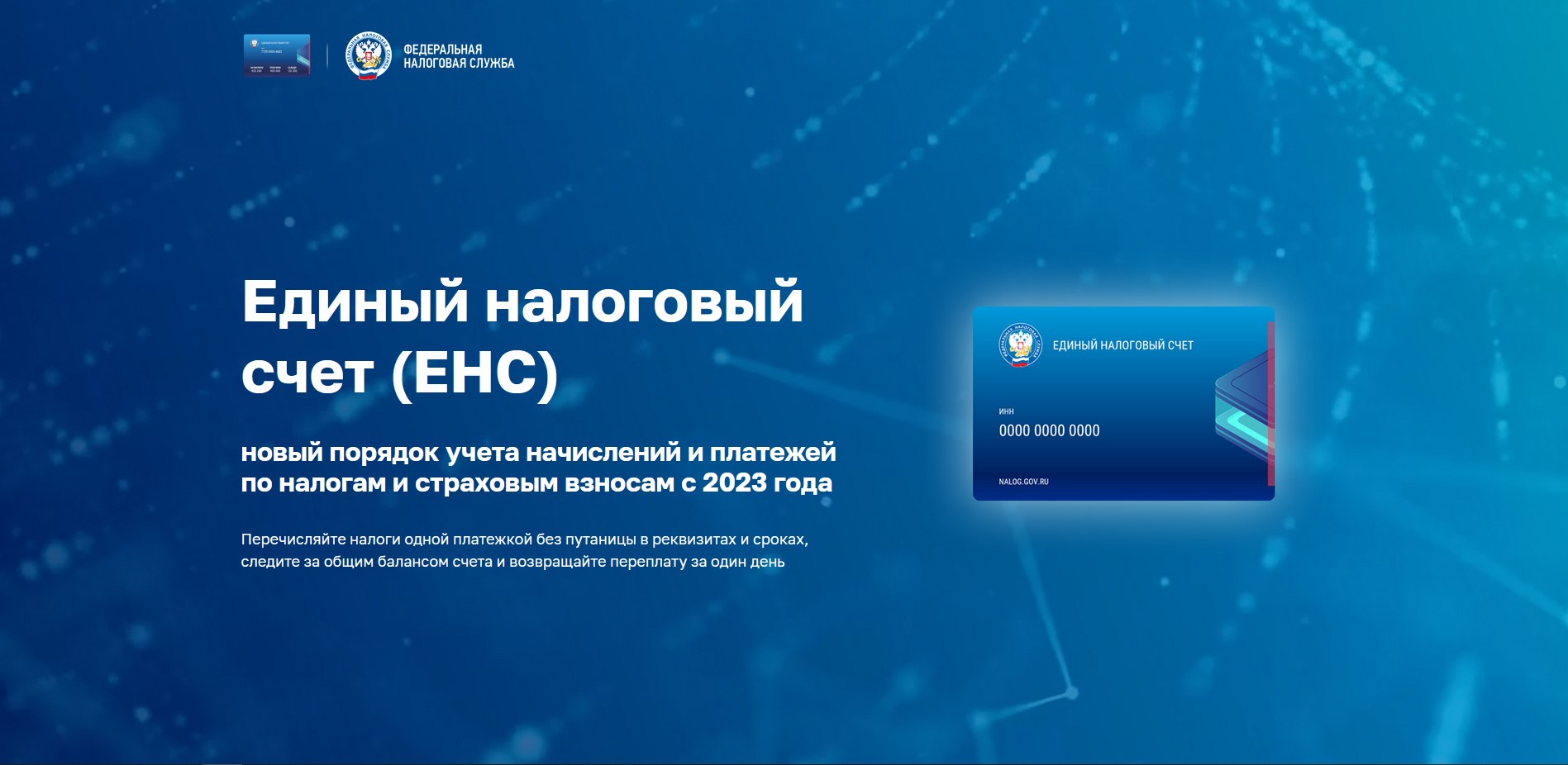 За счет чего можно уменьшить УСН и ПСН
Юридические лица

Страховые взносы в фиксированном размере

Страховые взносы с доходов свыше 300 тыс. руб.

Страховые взносы, уплаченные за работников*
Индивидуальные предприниматели

Страховые взносы в фиксированном размере

Страховые взносы с доходов свыше 300 тыс. руб.

Страховые взносы, уплаченные за работников*
*В размере , не превышающем 50% от суммы налога, при использовании труда наемных работников
Как уменьшить ПСН на сумму СВ, уплаченных ИП за себя
Подать Уведомление об уменьшении ПСН. Это можно было сделать как в 2022, так и в 2023 году.
ПСН можно уменьшить на сумму страховых взносов, уплаченных в периоде уменьшения.
СВ в фиксированном размере за 2022 год срок уплаты – 09.01.2023

Уплачено 20.11.2022 - 43 211 руб.
Патент на 2022 год на сумму 100 000 руб.
Сумма патента к уплате – 39 989 руб.
100 000 – (43 211 + 16 800)
Как уменьшить ПСН на сумму СВ, уплаченных ИП за себя и работников
Представить уведомление об исчисленных СВ за работников
Подать Уведомление об уменьшении ПСН.
СВ в фиксированном размере за 2023 год срок уплаты – 31.12.2023

Уплачено 05.02.2023 – 45 000 руб.
СВ за работников за январь 2023  
срок уплаты – 28.02.2023

Уплачено 15.02.2023 – 8 000 руб.
Патент на 2022 год на сумму 100 000 руб.
Сумма патента к уплате – 50 000 руб.
45 000 + 8 000 = 53 000
50% от суммы патента – 50 000 руб.
100 000 – 50 000
Как уменьшить УСН на сумму СВ, уплаченных ИП за себя
В декларации по УСН за 2022 год отражаются суммы уплаченных СВ.
СВ в фиксированном размере за 2022 год срок уплаты – 09.01.2023

Уплачено 20.11.2022 - 43 211 руб.
СВ с доходов свыше 300 тыс. руб. за 2022 год срок уплаты – 03.07.2023

Уплачено 20.11.2022 – 16 800 руб.
УСН на 2022 год на сумму 200 000 руб.
Сумма УСН к уплате – 139 989 руб.
100 000 – (43 211 + 16 800)
Как уменьшить УСН, если СВ оплачены авансом на ЕНП в I квартале
До 31.03.2023 подать заявление о зачете в счет исполнения будущих обязанностей на сумму СВ с доходов свыше 300 тыс. руб.
До 25.04.2023 подать Уведомление об исчисленных суммах УСН за I квартал 2023.
СВ в фиксированном размере за 2022 год срок уплаты – 09.01.2023

Уплачено 09.01.2023 - 43 211 руб.
СВ с доходов свыше 300 тыс. руб. за 2022 год срок уплаты – 03.07.2023

Уплачено на ЕНП 09.01.2023 – 16 800 руб.
УСН за I кв. 2023 года на сумму 200 000 руб.
Сумма УСН в уведомлении к уплате – 139 989 руб.
100 000 – (43 211 + 16 800)
Как избежать подачи Уведомления и Заявления на зачет
Уведомление об исчисленных суммах УСН

Уведомление об исчисленных суммах СВ за работников

Заявление о распоряжении сальдо путем зачета в счет исполнения предстоящих обязанностей
Платежный документ – распоряжение с реквизитами:
КБК налога

ОКТМО

Отчетный период

Статус НП «02»
Только в 2023